Knowledge Enhanced Deep Learning:
Application to Pandemic Prediction
John A. Miller
Nasid Habib Barna
Subas Rana
I. Budak Arpinar
Ninghao Liu 

University of Georgia
School of Computing
Athens, GA
USA
Outline
Introduction
Progress in Multivariate Time Series Forecasting
Recent Progress on Transformers for Time Series
Recent Progress on Graph Neural Networks for Time Series
Use of Knowledge
Introduction
Pandemic Prediction
Forecasting from Emerging Patterns
Not enough data
Using Similar Past Epidemics/Pandemics as Guides
Applying Scientific Knowledge
Combining Data-Driven and Theory-Driven Approaches
Rescaled Plot of Daily Deaths
deaths, hospitalizations, ICU
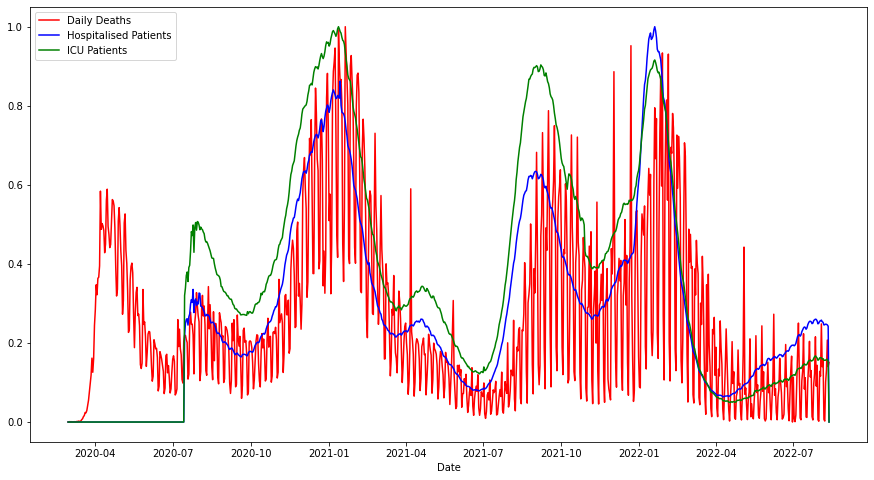 Progress in Multivariate Time Series
Progress with Statistical Models
SARIMAX - ideal baseline for model comparison 
Combinations & Ensembles (M5 competition winners)
Progress with Machine Learning
Classic Machine Learning - LightGBM popular in M5
Deep Learning - RNN (GRU/LSTM), Encoder-Decoder, Transfomers, GNN
Recent Progress on Transformers
Full, Quadractic Attention; followed by more efficient and focused attention
Vanilla Transformer - Positional Encoding and Self-Attention 
 LogTrans - Local and LogSparse Attention 
 Reformer - Only Similar Queries and Keys Are Compared 
 Informer - Uses Selected Query Prototypes 
 Autoformer - Replaces Self-Attention with Auto-Correlation 
 Pyraformer - Hierarchical/Pyramidal Attention 
 FEDformer - Series Decomposition and Use of Frequency Domain 
 Crossformer - Exploits Inter-Variable (Cross) Dependencies 
 AR-Transformer - Segmented, Auto-Regressive Transformer [Aldosari2023transformer]
Comparison of Transformers
MAE for Influenza-Like Illness (ILI Weeks)
Mean Absolute Error (MAE) of precent of patients with ILI
Recent Progress on Graph Neural Networks
DCRNN -  Diffusion Convolution Recurrent Neural Network integrates graph convolution into an encoder-decoder gated recurrent unit
STGCN – Spatial-temporal graph convolutional network incorporates graph convolutions with 1D convolutions
Graph WaveNet - GraphWaveNet adds a self-adaptive adjacency matrix into graph convolution and employs wavenet frameworks
GMAN - A graph multi-attention network with spatial and temporal attentions
MRA-BGCN - A multi-range attentive bicomponent GCN that uses bicomponent graph convolutions with a multi-range attention mechanism
MTGNN – Multivariate time-series based GNN proposes a novel graph structure learning approach
SLCNN - Structure Learning Convolutional Neural Network defines structure learning convolutions and Pseudo three Dimensional convolutions to capture temporal dependence
STFGNN - Spatial-Temporal Fusion Graph Neural Network integrates a fusion operation with a gated convolutional module
Comparison of GNNS
MAE for Traffic Prediction (60 mins)
Traffic Speed
Use of Knowledge
Knowledge vs. Data
Forms of Knowledge
Incorporation of Knowledge
Knowledge Enhanced Deep Learning Models
Hope: improved accuracy, especially when training data are lacking and for longer term forecasting
Data vs. Knowledge
Conceptual hierarchy of knowledge
The generally accepted view sees [Tuomi1999data]

Data as simple facts that become
e.g., value produced by a sensor 
Information as data is combined into meaningful structures, which subsequently become
e.g., put into a relational or graph database 
Knowledge as meaningful information is put into a context and when it can be used to make predictions
e.g., recurring patterns
Forms of Knowledge
Knowledge
Recurring: likely to be exhibited in another place and time
Patterns: something discernible
Forms of Knowledge [Harmelen2008handbook] - information enhanced/generalized
Knowledge Graph
Ontology based on some Description Logic
Rule-Based: Decidable subset of FOL, e.g., Horn Logic; Probabilitic Soft Logic
Equations: Algebraic, Difference, Differential, etc.
Natural Language
Data in information structures are well used by predictive models, what about knowledge
Incoporation of Knowledge
Composite Loss Function
 (1−λ)∥y−yˆ∥p + λ∥z− yˆ∥p  where  y = time series, yˆ = predicted values, z = predictions from theory-based model
 Applying Constraints
∥y − yˆ∥p + λfc(yˆ)  where fc is a penalty/regularization function based on constraint violation
 Factored into Self-Attention Mechanism
relevance of  ytj  to  yt−l,k could be maintained in a temporal knowledge graph (variable j to k with lag l) 
used to focus or modify self-attention calculations.
Incoporation of Knowledge (2)
Embedded and Combined with Input 
A sub-graph of a COVID-19 (Temporal) Knowledge Graph would produce embedded vectors
Combined/concatenated with input multivariate time series (e.g., raw/patch level). 
 Injected into a Downstream Layer
Determining ideal place to combine knowledge with input data or latent representations thereof is challenging. 
Using representation learning that map xt to zt, it could happen anywhere before the final representation is created. 
 Knowledge Infuencing Architecture
A sub-graph of a COVID-19 (Temporal) Knowledge Graph could also be used as a draft architecture for GNN.
Knowledge Enhanced
Deep Learning Models
Data-driven methods have made great strides of late
But may still benefit by using accumulated knowledge
How to use scientific knowledge
Theory - Epidemiology, Pharmacology, Genetics
Models - branching process model, compartmental models (SIR, SEIR) [Brauer2017mathematical]; KDS used in Knowledge Enhanced Neural Network (KENN)
Knowledge Enhanced Models
(Temporal) Knowledge Graph Embedding (e.g., TTransE)
Concatenate with input xt; 
Inject into a downstream layer
Neural ODE
Use PyTorch’s Automatic Differentiation with an ODE Solver to optimize an SEIR model’s parameters
Encode the input, use ODE solver, decode its output
LLM Prompt Engineering and Learning [Pryzant2023automatic]
Neo4j KG
(Covid-19-Community)
MongoDB
(CORD-19
Scientific Papers)
Forecasting Results
Extracted Knowledge
Forecasting
Model(s)
Explained Results
TimeSeriesDB
(integrated CSV data)
Model Builder
extract
extend
inform
form
produce
embed
analyze
organize
contextualize
collect
Knowledge Enhanced Forecasting System
Summary
Progress in Time Series Forecasting has been substantial
Deep Learning Models can capture dependencies in time and space
Utilization and Integration with Scientific Knowledge is being explored to make further progess.
Additional References
Aldosari, M. and Miller, J. A. (Oct 2023). On Transformer Autoregressive Decoding for Multivariate Time Series Forecasting. In Proceedings of the European Symposium on Artificial Neural Networks. ESANN 2023.
Tuomi, I. (Jan 1999). Data is more than knowledge: Implications of the reversed knowledge hierarchy for knowledge management and organizational memory. In Proceedings of the 32nd Annual Hawaii International Conference on Systems Sciences. 1999. HICSS-32. (pp. 12-pp). IEEE.
Van Harmelen, F., Lifschitz, V., and Porter, B. (Eds.). (2008). Handbook of knowledge representation. Elsevier.
Brauer, F. (2017). Mathematical epidemiology: Past, present, and future. Infectious Disease Modelling, 2(2), 113-127.
Pryzant, R. et al. (2023). Automatic Prompt Optimization with “Gradient Descent” and Beam Search, arxiv.